P&ID Auto Breaker 기능 정의
1. Flow direction
2. Piperun Break
공정설계팀/화공기술센터
2020.03.31
0. 기본환경
- 출발환경: FEED 에 최초로 접수된 SPPID, 혹은 Data input 이 미비한 상태의 초기 SPPID
- 구체적인 상태: (CBDC 복원 후 삭제 작업시 참조)
(라인 넘버 브레이크와 material break는 기본적으로 주어지고 그 외 design pressure/temperature break와 operating pressure/temperature break 등 상기 라인넘버 관련이 아닌 속성 관련된 break만 삭제해야함.
Equipment의 경우 design pressure/temperature가 있음. 
Equipment의 design pressure/temperature 삭제 건은 equipment list를 MDBS로 읽은 후 SPPID로 업로드 가능한 시점에 맞추어 재 구현 필요
Pairing 건은 SPPID auto check와 연계 가능한지?
구동 환경: SPPID custom command 로 작동
                  심볼이름, 분류는 OOTB 기준
최영진 
확인
Liquid/Vapor는 fluid code를 통해 확인 불가함.
1. Flow Direction
- 사전 세팅 필요
    1) 사용된 Fluid Code 들의 List 를 보고 Type 별 분류 UI  auto check rule 18번 UI 참조
          Process / Utility / Flare / Drain / (계속 추가) 분류 & Liquid / Vapor 분류
    2) 사용된 Equipment 들 중 Type 구분이 필요한 분류 UI  auto check rule 2번 UI 참조
- Logic 순서 
    1) “Start Point” 에서부터 Pipe run 연결 정보를 순차적으로 획득  값 부여  획득  값 부여 반복
       - Strat Point 별로 정방향/역방향 정의
    2) “Destination” 으로 정의된 지점까지 상기 1) 반복
    3) Tee 지점 발생시 별도 Logic 으로 처리
    4) P&ID 장 별로 실시
    5) 이미 부여된 flow direction 은 overwrite 불가  test 후 logic 충돌 시 향후에 voting 개념 도입
1. Flow Direction – 1.Start Point
- Start Point 정의 및 우선순위
  1) 해당 도면으로 유입되는 OPC              (정방향)
  2) 다른 도면으로 유출되는 OPC              (역방향)
  3) 방향성을 가지는 심볼 중 출구 “노즐”    (정방향)
  4) 방향성을 가지는 심볼 중 입구 “노즐”    (역방향)
  5) 특정 기기의 “노즐”                           (정방향)

계속 추가 중

상기 우선순위는 변경될 수 있으므로 각각 별도 모듈로 coding 제작
DB read:
1. 노즐 정보
2. 노즐에 연결된 기기 정보
3. OPC 정보 등
상세 데이터는 뒷장 상세도 참조
1. Flow Direction – 1.Start Point
※ 테스트 완료
1) OPC (도면으로 유입되는)
종류: OPC
DB read:
1. OPC 및 OPC 좌표 
2. OPC 연결 Piperun 좌표
Logic:
1. 도면으로 유입되는 OPC 의 경우 
    연결된 Piperun 에 정방향 부여 

2. Tee 출현해도 계속
1. Flow Direction – 1.Start Point
※ 테스트 완료
2) OPC (도면에서 나가는)
종류: OPC
DB read:
1. OPC 및 OPC 좌표 
2. OPC 연결 Piperun 좌표
Logic:
1. 도면에서 나가는  OPC 의 경우 
    연결된 Piperun 에 역방향 부여 

2. Tee 출현해도 계속
1. Flow Direction – 1.Start Point
※ OOTB로 테스트 필요
3.1) 기기 출구 노즐 (타 정보와 조합)
종류: vessel, drum, tank, column, tower
DB read:
1. 노즐
2. 연결 심볼 (vessel 등)
3. 노즐 rotation 값 획득
4. 노즐 연결된 piperun 의 fluid code 값 획득
Logic:
1.1 값이 -90 (Radian: -1.57) 그리고 fluid code 가 Drain 사용 
      (혹은 Phase=Liquid)

1.2 값이 +90 (Radian: +1.57) 그리고 fluid code 가 Flare 사용
     (혹은 Phase=Vapor)

2. 연결 piperun 에 flow direction 정방향 부여

3. Tee 출현지점까지 계속
최영진 
확인
이거 구현이 어려워 보이는데 liquid contactor는 아래가 입군데 리퀴드임 일단 OPC 기준 direction으로 구현 후 수정하는 방안으로 갑시다
1. Flow Direction – 1.Start Point
※ OOTB로 테스트 필요
3.2) 기기 출구 노즐 (방향성이 존재하는 equipment?)
종류: pump, compressor, PSV, check valve, desuperheater, ejector
Logic:
1. 특정 기기 심볼 특성상 출구로 식별 (가능?)
2. 연결 piperun 에 flow direction 정방향 부여
3. Tee 출현지점까지 계속
DB read:
1. 노즐
2. 연결 심볼 (pump/compressor 등)
1. Flow Direction – 1.Start Point
※ OOTB로 테스트 필요
4) 기기 입구 노즐 (방향성이 존재하는 equipment?)
종류: pump, compressor, PSV, check valve, desuperheater, ejector
Logic:
1. 특정 기기 심볼 특성상 입구로 식별 (가능?)
2. 연결 piperun 에 flow direction 역방향 부여
3. Tee 출현지점까지 계속
DB read:
1. 노즐
2. 연결 심볼 (pump/compressor 등)
1. Flow Direction – 1.Start Point
5) 특정 기기 타입의 노즐
종류: column
DB read:
1. 노즐
2. 연결 심볼 column 인것만
3. 노즐 rotation 값 획득
4. 노즐 연결된 piperun 의 반대편 연결 기기 획득
Column – piperun – HEX 의 경우 Thermosyphon 으로 간주하고 Direction 을 col  hex 로 
같은 hex 인 경우 reboiler return 으로 간주하고 HEX  col 으로 연속 assign
Logic:
1. 노즐값이 -90 (Radian: -1.57)

2. 노즐 연결된 piperun 의 반대편 연결기기가 HEX 인 경우

3. Column 부터 정방향 부여
1. Flow Direction – 2.Destination
- Destination 정의 및 우선순위
  1) 특정 타입의 Equipment
      - Vessel, Drum, Column, Tower, Tank, PKG(*)
        pump, compressor, PSV, check valve, desuperheater, ejector 
         ↑ 노즐 연결성 확인 필요 
      - 이외 type 의 Equipment 는 Flow direction 계속 부여
  2) Header (특정 Fluid Code를 사용하는 Piperun)
      - Utility 
      - Flare
      - Drain
  3) Battery Limit (= piperun 내 flange 기준점으로 이점 쇄선 인지 여부 확인)
  4) OPC
  5) Tee  계속 추가 중

상기 우선순위는 변경될 수 있으므로 각각 별도 모듈로 coding 제작
최영진 
확인
이거 위치 정보로 구현 가능한지 확인하고 싶은데 그럴라면 loading 시간이 오래 걸릴 것 같음. 그 외에는 방법을 추가로 찾아봐야할 것 같음
(*) = SPPID에서 연결정보가 끊긴 piperun 들 
       case study 계속
1. Flow Direction – 3.Tee 처리
1) 기본 logic
    - tee 지점에 연결된 두 piperun 모두 flow direction 이 없는 경우
       연속적으로 flow direction 을 계속 부여
1. Flow Direction – 3.Tee 처리
※ OOTB로 테스트 필요
2) 특정 기기 bypass 판단 (control valve)
④
③
①
⑥
a
②
⑤
b
DB read:
1. Tee 에 연결된 piperun-a-1 정보
2. 상기 1에 연결된 심볼 획득
3. 상기 2에 연결된 piperun-a-2 정보
-------반복 (3회) --------
Logic:
1. piperun a 혹은 b 정보에 control valve 식별
2. piperun a 및 b 에 정방향 flow direction 부여
3. 상기 piperun a 및 b 가 수렴하는 Tee 지점부터
    다시 정방향 flow direction 부여
DB read:
1. Tee 에 연결된 piperun-b-1 정보
2. 상기 1에 연결된 심볼
3. 상기 2에 연결된 piperun-b-2 정보
-------반복 (3회) --------
Tee 지점 판단은 계속 추가 중
1. Flow Direction – 4.Test scheme
※ OOTB로 테스트 필요
⑩
⑨
①
③
⑧
④
⑤
⑦
⑥
②
⑪
⑫
HD
2. Piperun Break
- 사전 환경: flow direction 작업이 모두 되어있음. 하기 그림의 파란색  은 이미 존재함.
                 Equipment 의 DP DT 값은 들어가있음 (bulk upload 등의 방법 이용)

- 자동 break 대상: 하기 그림의 빨간색  (MDMT와 Flowrate 는 OOTB 外 신규 break)
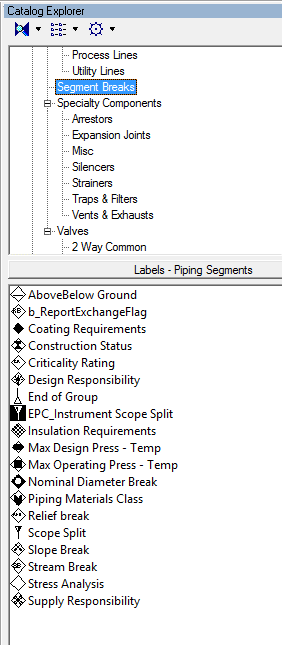 Flowrate
MDMT
2. Piperun Break – 1.Max Design P, T
1) Equipment
- DP, DT 라는 attribute 설정을 위한 UI  auto check rule 16번 UI 참조
- Flow direction 과 연결점을 이용해 topology 를 구성
- Start 및 destination point: 특정 Equipment (Vessel, Drum, Column, Tower, Tank)
Break 생성지점 (last valve)
Break 생성지점 (first valve)
DP2
DP2
DP1
DP1
① DP1 > DP2
② DP1 < DP2
DB read:
1. Nozzle 중 상기 type equipment 추출
2. Piperun 의 연결 정보 추출  연결 심볼 추출  반복으로 연속적인 Topology 구성
   (Destination 까지)
No Action
DP2
DP1
Logic:
1. DP1, DP2 값을 비교하여 ①~③ 중 
    break 생성
③ DP1 = DP2
2. Piperun Break – 1.Max Design P, T
2) Control Valve

- Control Valve 를 Start Point 로, Flow direction 과 연결점을 이용해 Bypass 까지 설정
- 아래와 같이 break 부여 (all case)
Break 생성지점 (valve outlet 쪽)
DB read:
1. Control Valve 및 연결점 획득
2. Piperun – 심볼의 양방향 연속정보 획득 
   (Tee 출현지점까지)
Break 생성지점 (valve outlet 쪽)
Logic:
1. Flow direction 으로 입구/출구 정보 규정
2. Control valve 와 tee 사이의 valve 의 
    출구에 break 부여
3. Control valve 의 bypass valve 의
    출구에 break 부여
2. Piperun Break – 2.Max Operating P, T
- Operating P 와 T 는 어차피 equipment 기준으로 구분되므로 이미 break 가 된 상태로 규정
   No logic required

- 다만 Control valve 를 start point 로 간주, 아래와 같이 logic 구현
Break 생성지점 (valve outlet 쪽)
DB read:
1. Control Valve 및 연결점 획득
2. Piperun – 심볼의 양방향 연속정보 획득 
   (Tee 출현지점까지)
Break 생성지점 (valve outlet 쪽)
Logic:
1. Control valve 의 출구에 break 부여
3. Control valve 의 bypass valve 의
    출구에 break 부여
2. Piperun Break – 3.Scope split
- Start Point: 모든 flange 부분

- Flange 의 co-ordinate 근처 영역에 이점 쇄선이나 파선 등의 그래픽이 존재하는지 인식
Break 생성지점 (Flange outlet 쪽)
DB read:
1. Flange 및 XY 좌표 획득
다음이 Piperun  No Action
Logic:
1. 해당 XY 근처에 (영역 사용자 설정)
    이점 쇄선 여부 확인
    (SPPID Auto check Rule 29번 참고)
2. Break 생성
다음이 Blind  No Action
다음이 Nozzle  No Action
2. Piperun Break – 4.Stream Break
- Start Point: 모든 Tee 부분

- All case 에 Stream break 생성 (flow direction 에 무관)
DB read:
1. Tee 지점 획득
Drafting 상태에 따라서
1개만 생성
Logic:
1. Tee 지점에 break 1개 부여 (2개 아님)
2. 이미 있는 경우는 pass
2. Piperun Break – 5.Flowrate
- Start Point: 모든 Stream break 지점

- Bypass 로 인식되는 분기점은 (flow direction 의 tee 처리 참조 – 3회 반복 시) 해당 없음

- Vent 나 drain 으로 인식되는 분기점은 해당 없음 (piperun-valve-zerolength-blind)

- 그외 all case 의 stream break 에 부여 

  (계속 논의 중)
Break 생성
No Action
No Action
2. Piperun Break – 6.MDMT Break
- Start Point: 모든 Max Oper P, T 지점

- 추후 논의
<End of Document>